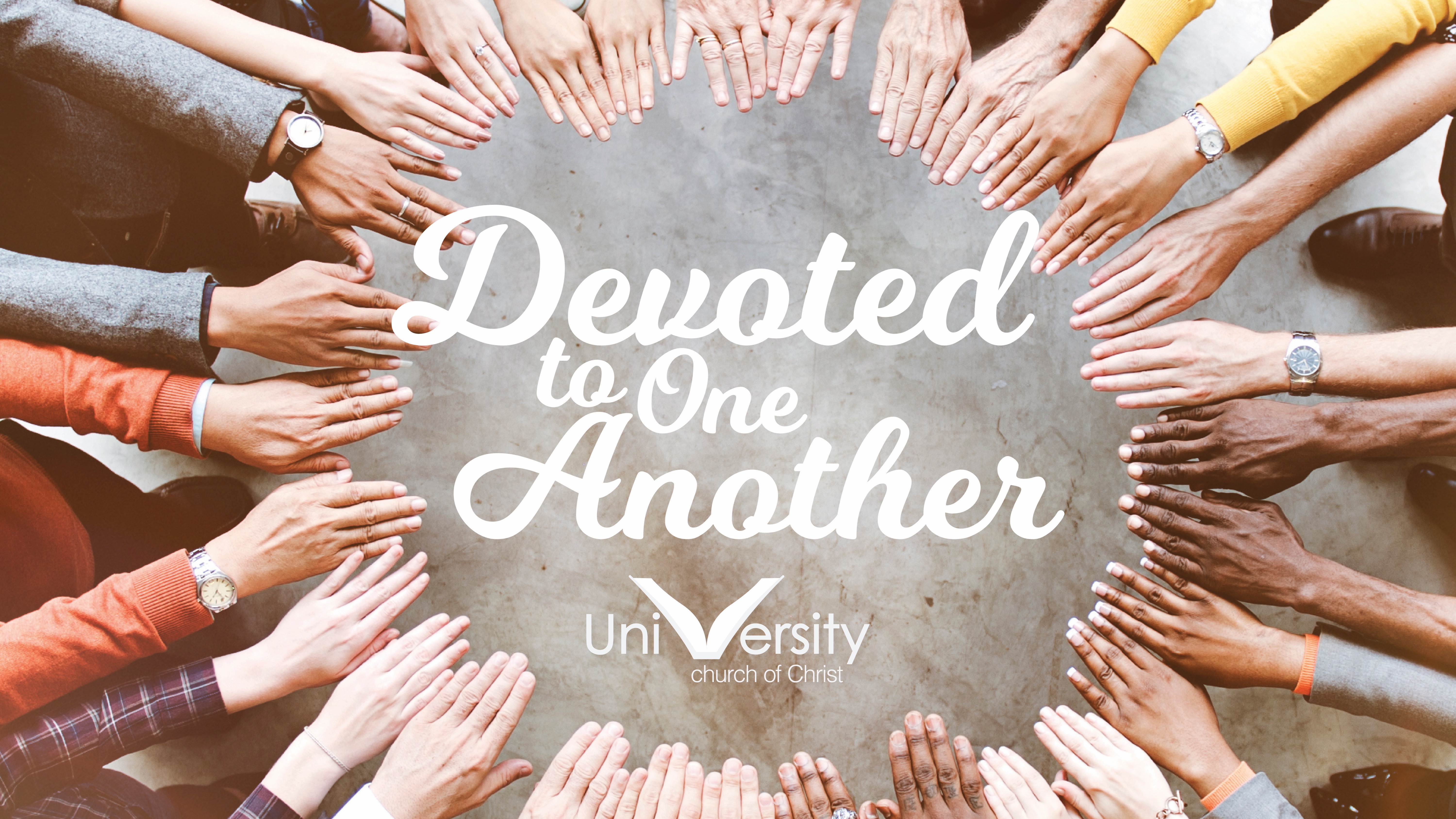 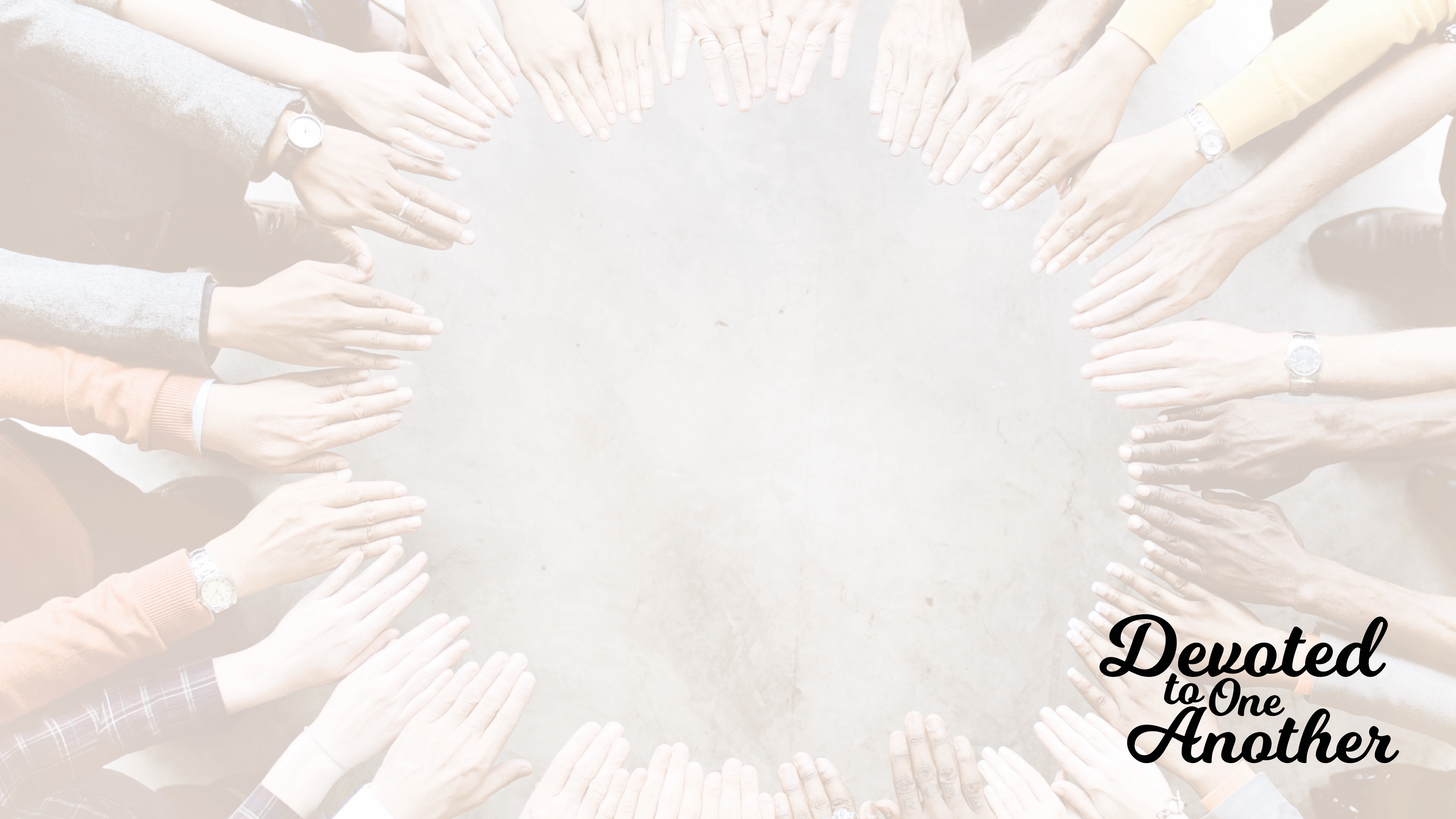 “… be at peace with one another” 
- Mark 9.50
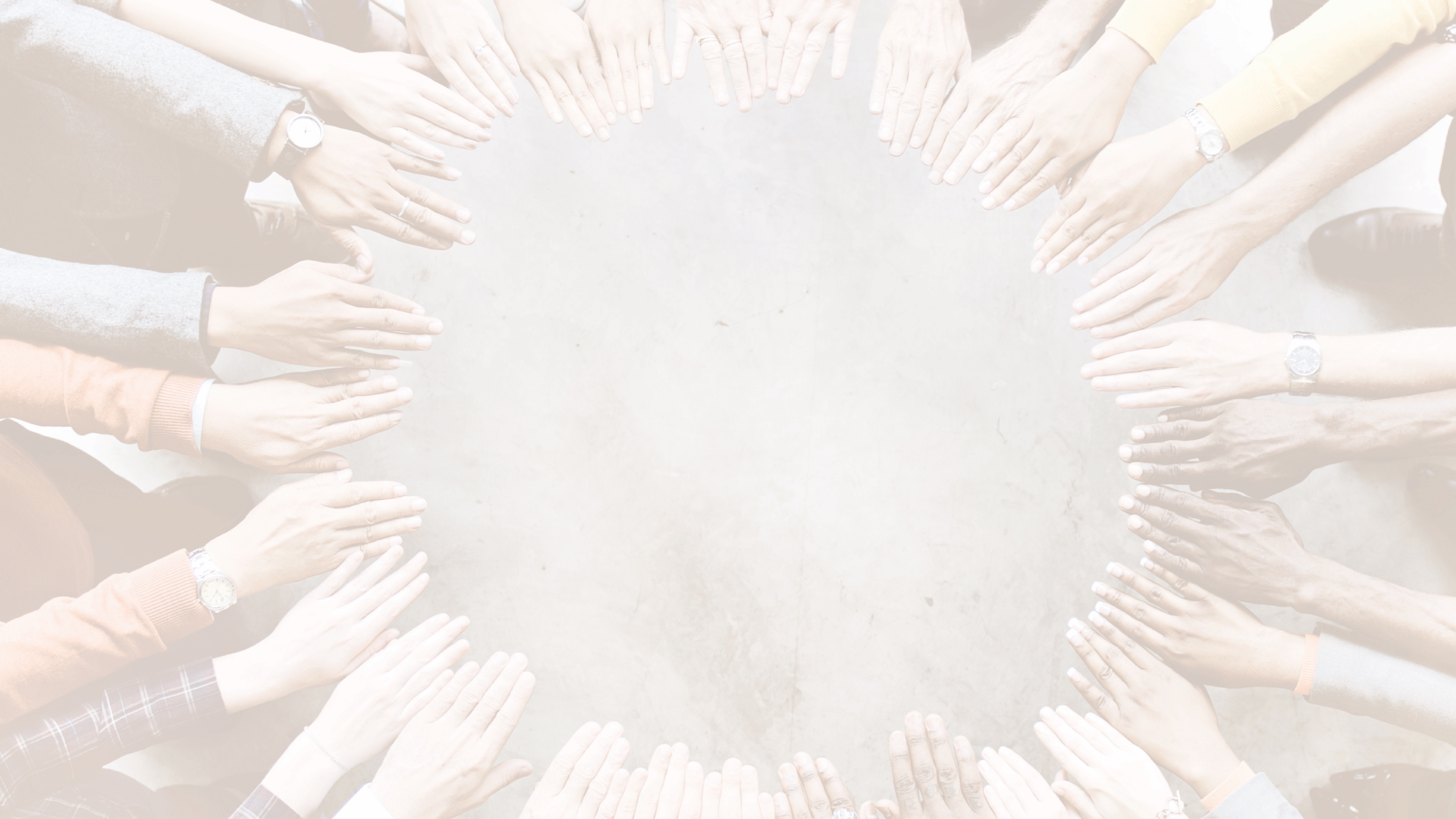 To be His disciple is to be sacrificed (vs. 49)
“be at peace with one another” Mark 9.50
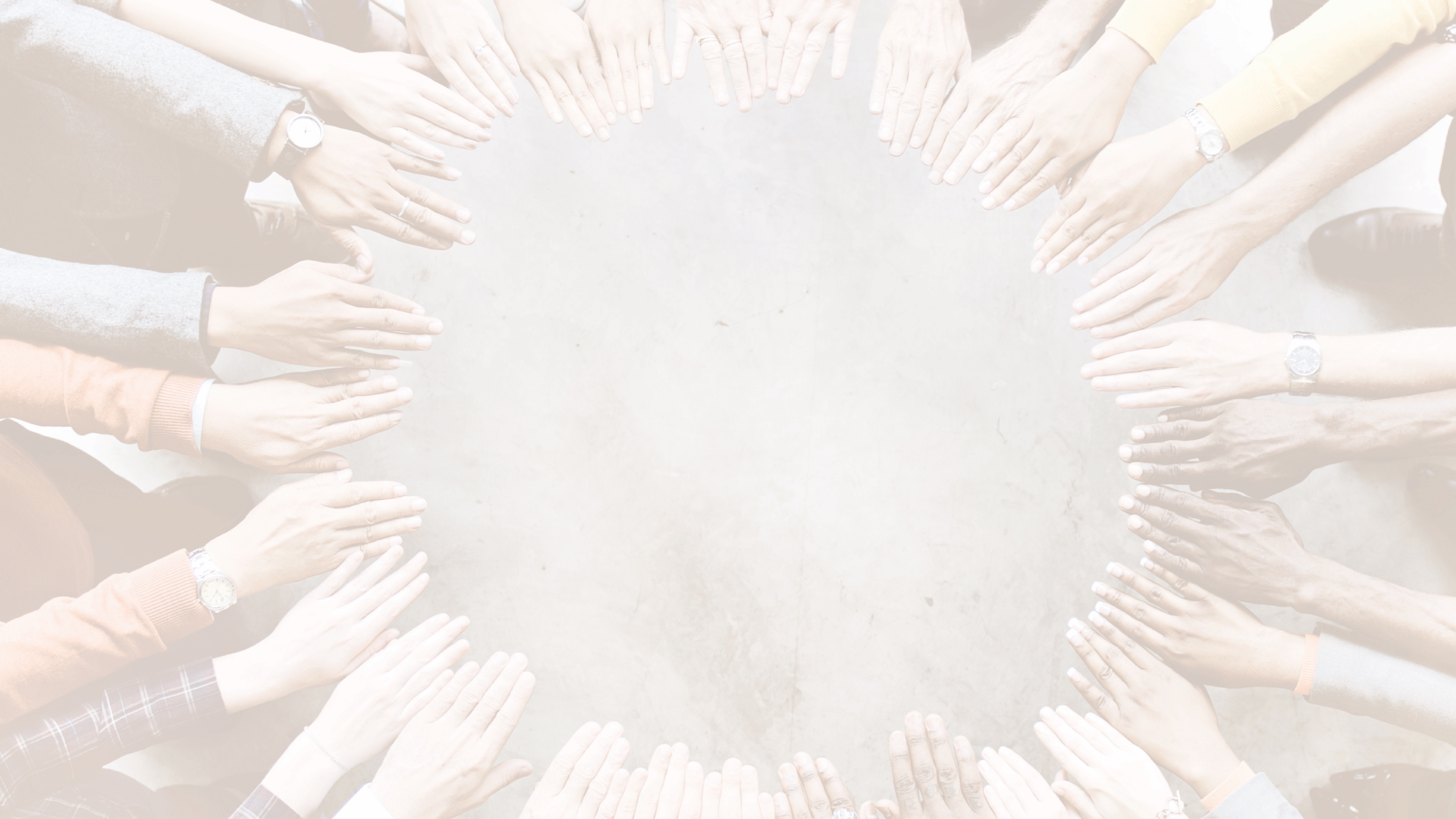 To be His disciple is to serve an essential purpose (vs. 50a)
“be at peace with one another” Mark 9.50
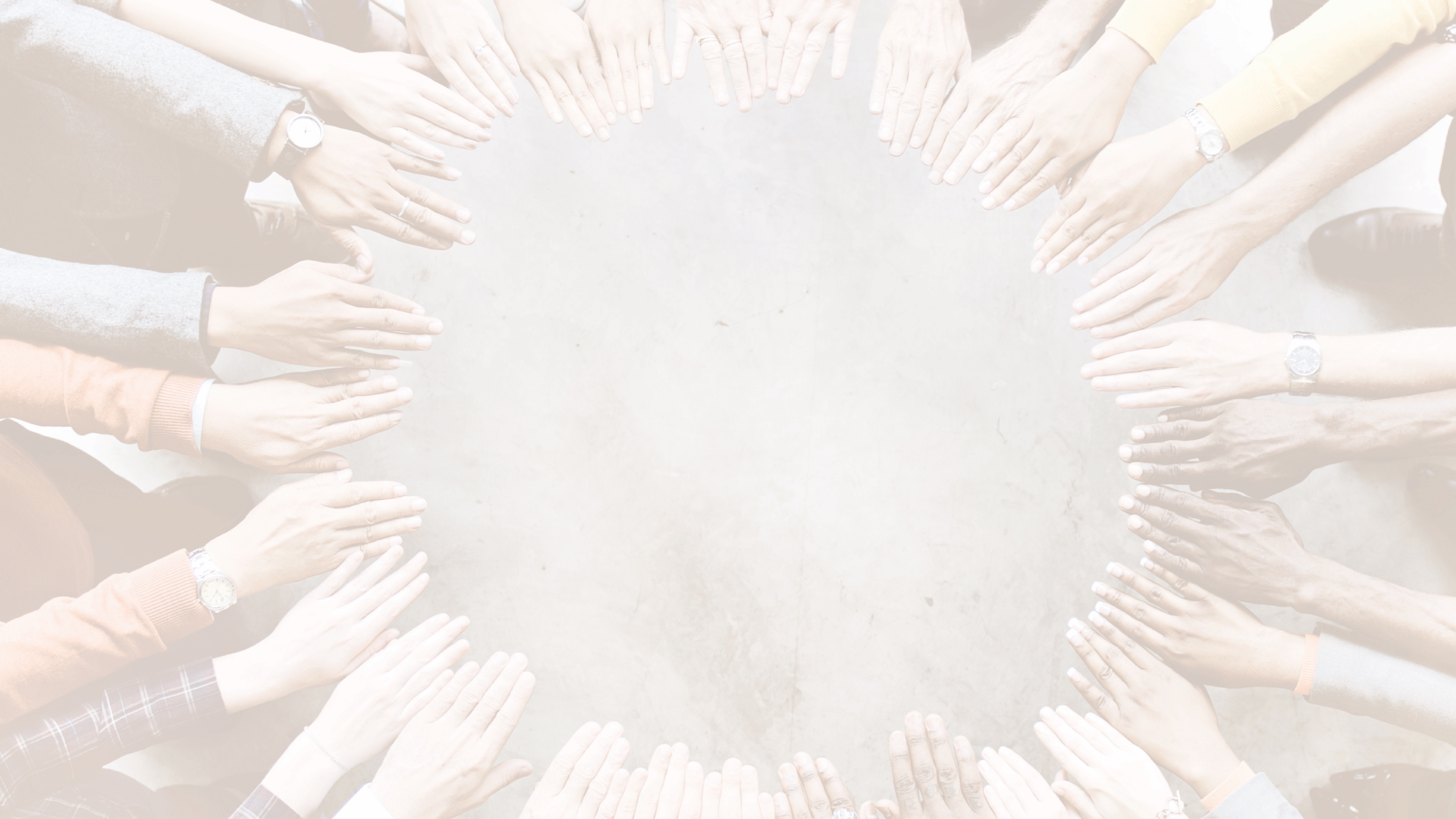 So, to be His disciple requires that we be at peace (vs. 50b)
“be at peace with one another” Mark 9.50